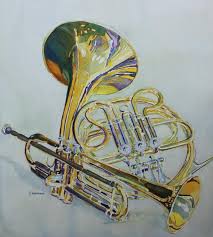 Too Close for Comfort? Starting Beginning Trumpets and Horn
Presented by 
Dr. Etienne Stoupy and Dr. Angela K. Winter
Pedagogy: Close but not the same
Since trumpet and horn are often lumped together in the category of high brass, they are frequently taught with pedagogy that is too closely related.

The differences in approach to these two instruments, particularly in terms of embouchure, have far reaching ramifications.
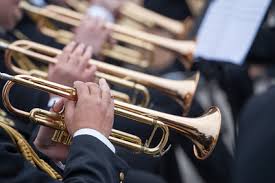 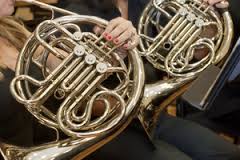 Similarities
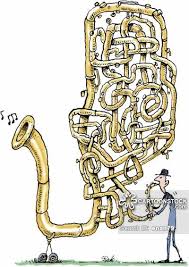 All brass instruments share many similarities.

Brass playing is simply vibrating a column of air through a tube. 

The main difference amongst brass instruments is the length of that tube.

Air moved past the lips through the tube cause the vibration, thus creating  sound.
Similarities
Embouchure formation and mouthpiece are particularly similar between high brass instruments, trumpet and horn.
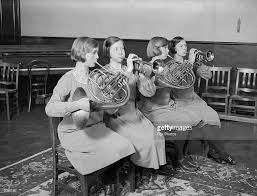 Similarities
The embouchure of these two instruments share many key features.
Firm corners
Flat chin
Flat cheeks

We use many of the same instructional cues to teach the initial buzz.
Example:
Say the word “Home”
Use a small straw as an aid
Bend the flame of a candle
Cool hot cocoa
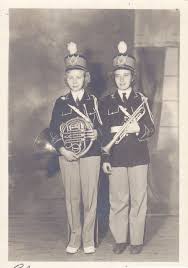 Differences
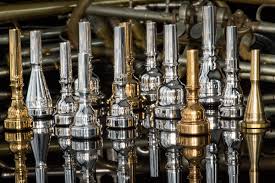 Mouthpiece
Design
Placement
Angle

Portion of the overtone series used

Length of instrument

Sound concept
The Mouthpiece: Trumpet
Trumpet mouthpieces, like most trombone, euphonium and tuba mouthpieces, have a thick rim and a more spherical shaped cup.
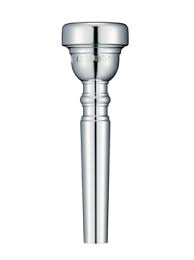 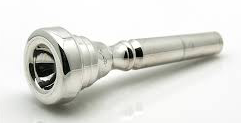 The Mouthpiece: Horn
Horn mouthpieces, unlike other brass mouthpieces, have a funnel shaped cup. The rim is more thin and narrow.
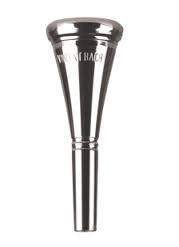 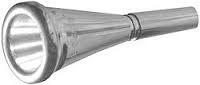 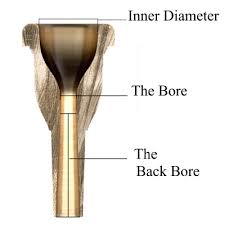 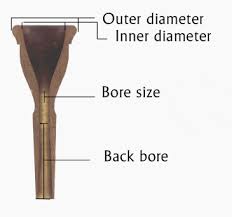 Mouthpiece Placement: Trumpet
Close to 50/50 between upper and bottom lip.
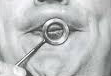 Bud Herseth
Mouthpiece playing for trumpet
Bud Herseth: “Practice on the mouthpiece every day before your regular session. Walk around and play anything musical (no drills) from excerpts to pop tunes. Concentrate on being very musical and these pieces, and most important, on a very LARGE SOUND on the mouthpiece”  Posted to TPIN by Steven Fenick, August 1999.
Keith Johnson: “Playing the mouthpiece by itself is an efficient, highly productive means of practice, particularly when specific problems are evident.” The Art of Trumpet Playing by Keith Johnson third edition 2001.
Mouthpiece Placement: Horn
Two-thirds top lip, One-third bottom lip.
TONE
FLEXIBILITY
RANGE
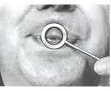 Philip Farkas
Mouthpiece Placement: Horn			    TONE
Philip Farkas, The Art of Brass Playing, Rochester, NY: Wind Music, Inc., 1962, p. 32-33.

“Of all the brass instrument embouchures, the horn player’s is probably the softest, most relaxed and most puckered. This tends to emphasize the heavy, fleshy mound in the center of the upper lip… [It] is logical for the horn player to place the mouthpiece above it rather than try to perch the rim precariously upon it. The thicker condition of the upper lip, when it is the dominating lip in the mouthpiece, seems to give the tone a more mellow, less strident quality. And, of course, this velvety quality is much to be desired in the horn tone.”
Mouthpiece Placement: Horn			FLEXIBILITY
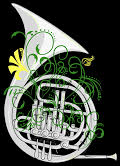 Wendell Rider, Real World Horn Playing, San Jose, CA: Wendell Rider Publications, 2006, p. 16.

“The upper lip muscles must be free to move. These are the ‘finesse’ muscles or your embouchure.”
Graphics credit: 
Heather David
Mouthpiece Placement: Horn			   RANGE
John Ericson, Introducing the Horn: Essentials for New Hornists and their Teachers, Tempe, AZ: Horn Notes Edition, 2007, p.4.

“A higher proportion of  upper lip is also beneficial in playing the entire range of the horn, which is almost four octaves. Too little upper lip will not allow for production of the lowest notes of the horn.”
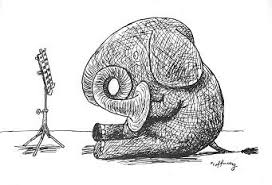 Trumpet Angle: Trumpet
The mouthpiece angle for trumpet is close to parallel. To do so you will need to slightly move the lower jaw forward.
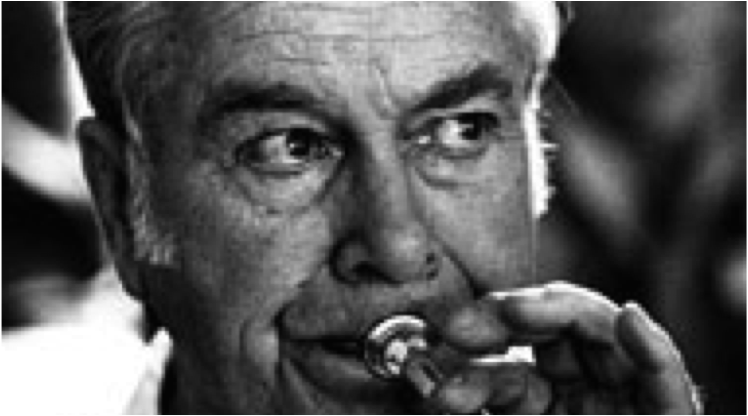 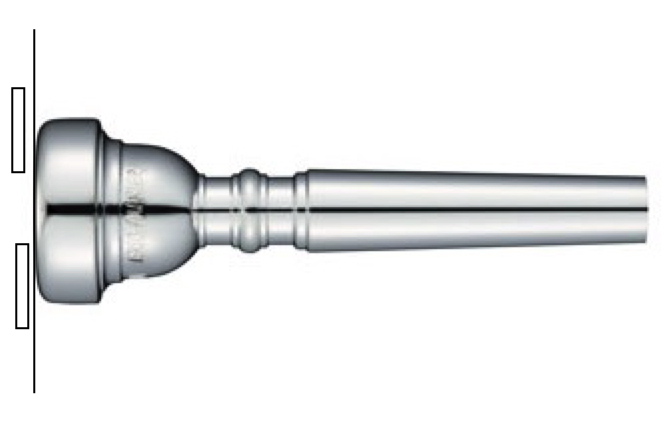 Mouthpiece Angle: Horn
In addition to the mouthpiece housing more of the top lip, the angle at which the mouthpiece meets the lips should be at around 45 degrees downward.
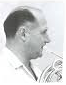 Mouthpiece Angle: Horn
This downward angle keeps the top lip free from pressure. Pressure inhibits vibration.
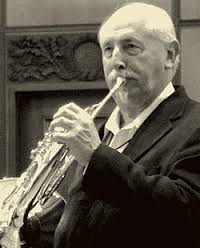 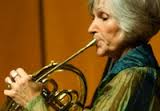 Incorrect Mouthpiece Angle
Trumpet:
 Angle too low
Horn: 
Angle too high
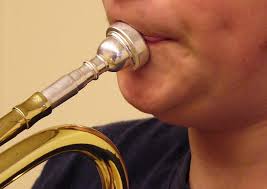 Anatomy: Trumpet & Horn
Trumpet
Trumpet is 4 feet of tubing

Cylindrical

As trumpet players progress, they play shorter trumpets
Example: piccolo trumpet, 2 feet
Horn
Horn is 12 feet of tubing 


Conical

As horn players progress they play higher and lower
Overtone Series Comparison
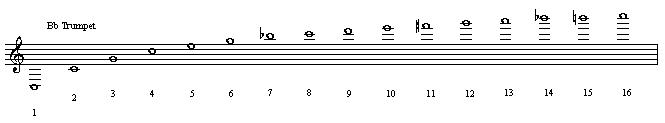 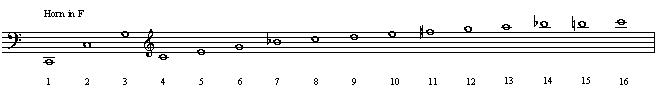 Sound Concept
The concept of sound should be quite different between
 these two instruments.
Horns strive for a mellow, but not muffled tone.
Trumpets should look for a bright resonant sound that brilliant but not harsh.
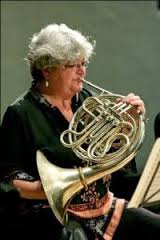 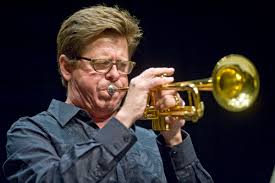 Teaching Beginners, Common Issues: Trumpet
Range:  The trumpet is the highest brass instrument.  It is important to start the trumpet player in the middle of his range (Concert F)  and start building up.

Building up muscle memory: Beginner trumpet class needs to play on the mouthpiece regularly to build muscle memory.
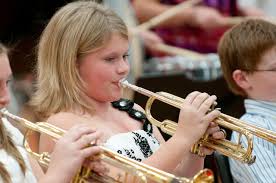 Teaching Beginners, Common Issues: Horn
Mouthpiece placement: Often placed too low on the embouchure.

Angle: Often not angled down enough

Chin: Chin can be “bunched” rather than flat
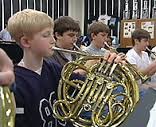 Scales: Trumpet
Many beginners trumpet players get frustrated with scales because of their range. I recommend to rearrange the order of the scales learned in class:
   1st Concert Bb major
   2nd Concert C Major
   3rd Concert Ab major  
   4th Concert Eb major
   5th Concert Db major
   6th Concert D major
   7th Concert G major (low range for last)
   8th Concert F major (low range for last)
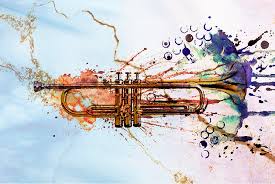 Scales: Horn
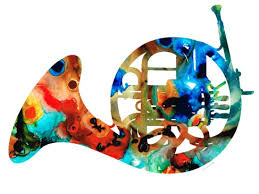 Horn players can play ALL 
   scales at least THREE octaves. 

A common oversight when teaching 
   horn is not requiring them to play in the lower and 
      upper registers.

Go from the known to the unknown.
Master one octave scale. 
Add lower octave descending, then ascending
Add upper octave ascending, then descending
Switching Instruments
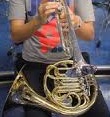 Practical reasons
Beginner band may only consisting of Flute, Clarinet, and Trumpet. 

The full band instrumentation is recruited from these few instruments. Often the brass section recruited from the beginning trumpets.
Horn players want to be in jazz band.
Trumpet seems a logical ticket into jazz band.
Options for Recruiting Horn Players from Another Section
Consider recruiting your horn players from the flute section.

The instruction for forming a flute embouchure, “say Pooh”, works well for horn also.
Bottom lip is stabilized 
Angle of air is downward
Corners engaged
Flexible upper lip
Comfortable with moving
    lots of air
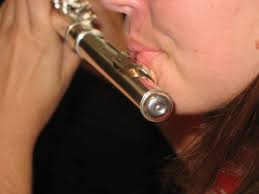 Horns in Jazz Band
YES!!!!
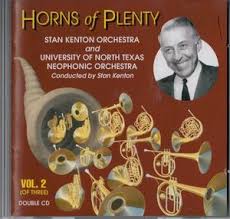 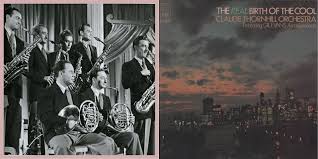 Horns in Jazz Band
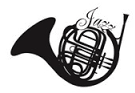 Consider selecting repertoire with HORN PARTS.
Example: Music of Stan Kenton, several modern jazz arrangements for concert band instrumentation in a jazz style

When horn parts are not available, give the horns a trombone part.
Either write the part out in F.
			Or… even better…
Have the horns learn to transpose this music at sight!
Horn Transposition Trick
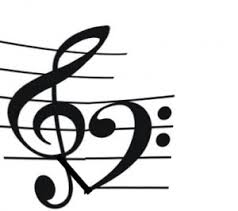 http://hornmatters.com/2008/07/transposition-tricks-bass-clef/

Change key signature. 
Example: Concert C would be G for horn players

Take the trombone line and change the bass clef to treble clef.

Read the part down one line or space (optional octave transposition).
Why Horn Transposition
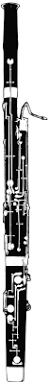 This particular transposition is very beneficial for horn players AND band programs.

Horn players use this transposition often in performances at church service. (given the tenor line of a hymnal)

Learning to read down a step is a common transposition horn players must be able to do.
Mozart Horn Concertos are in E-flat

Since double reed instruments are often scarce in band programs, this skill enables horn players to play bassoon parts!
Conclusion
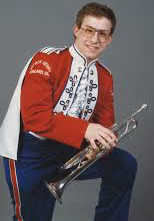 Trumpet and horn share many similarities. 

Using identical pedagogical approach to teach both instruments can be damaging to the student.

These problems may not be immediately apparent but they will result in limited range and poor tone quality.

By the time these issues are such that they must be addressed, bad habits are ingrained and the students can have many days or years of frustration ahead.
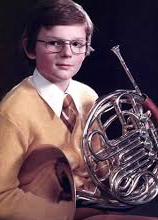 The Moral of our Story…
Paying particular attention to the slight but important differences in approach to these two instruments leads to long term success (and happiness) for these young musicians!
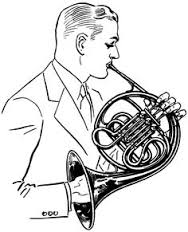 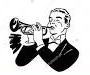 Thank you!
Dr. Etienne Stoupy www.etiennestoupy.com
etiennestoupy@gmail.com
Dr. Angela K. Winter
 www.angelakwinter.com
angelakwinter@adams.edu
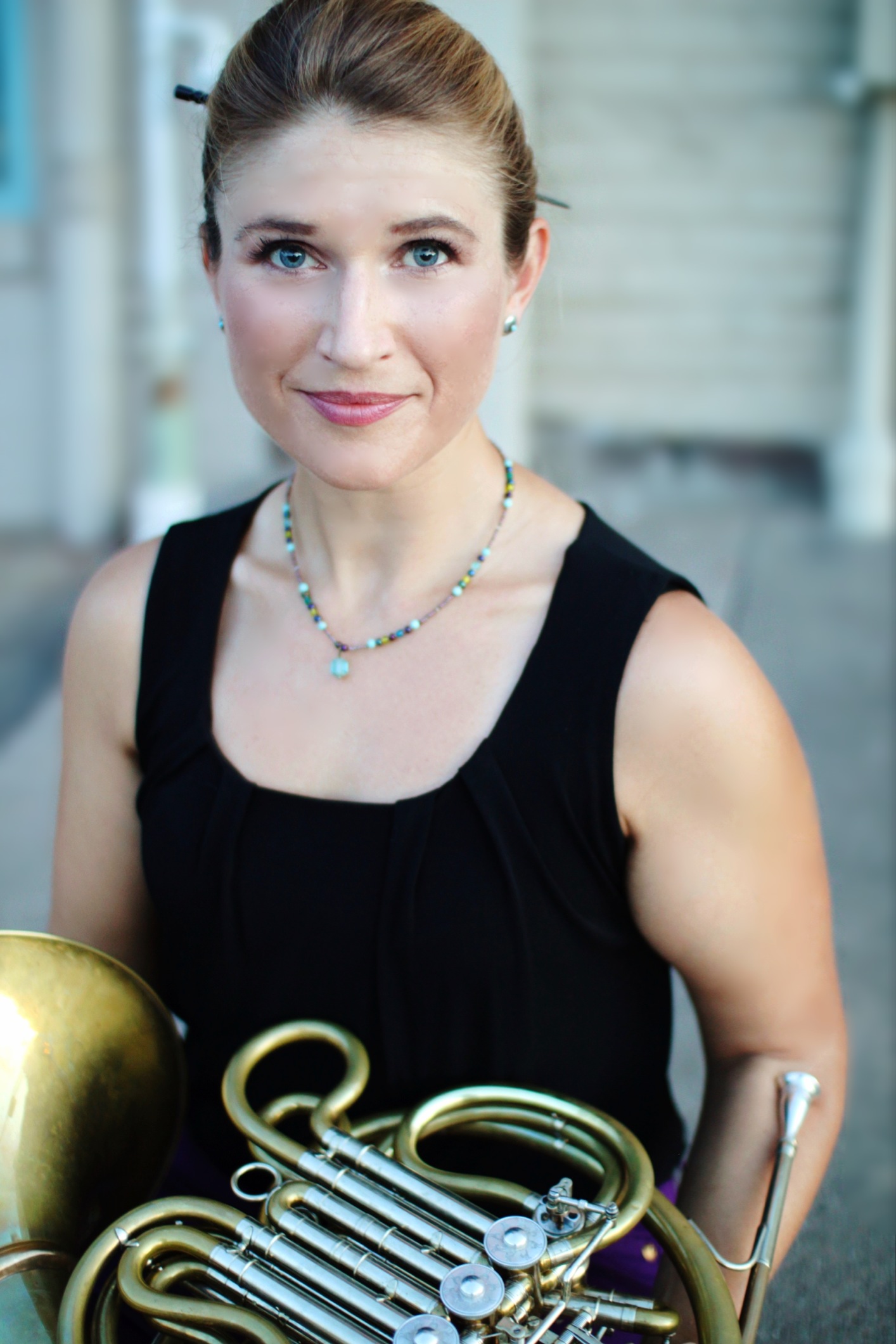 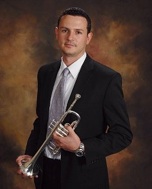